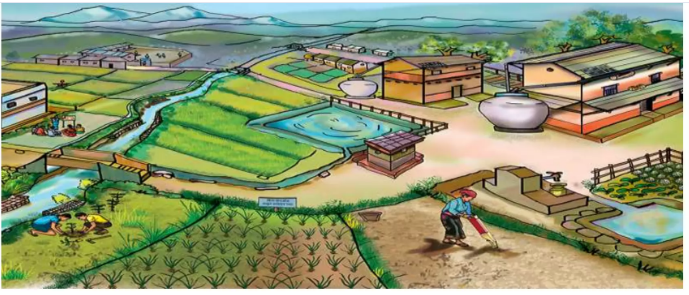 Measures for Carbon Neutrality, Climate Resilient Plan and Resource Generation
Jos Chathukulam
Director
Centre for Rural Management (CRM)
Kottayam , Kerala (India), email: joschathukulam@gmail.com
Presented in the Two Day Training on Strategies for Planning and Implementation of Carbon Neutral Villages and Empowering Rural Woman through SHGs held on 19 & 20 February 2024 organized by Directorate of Rural Development and Panchayati Raj, Govt. of Manipur.
1
Calculating Carbon Emissions
Measuring carbon emissions, particularly greenhouse gas emissions is crucial in achieving carbon neutrality.
Emission factors for various sectors were considered according to Intergovernmental Panel on Climate Change (IPCC) 2006 guidelines with TIER 1 precision level.
Tier 1 methods typically utilize IPCC default emission factors and require the most basic, and least disaggregated, activity data.
The Tier 1 method to identify key source categories assesses the impacts of various source categories on the level and, if possible, the trend, of the emissions inventory.
2
Green House Gases (GHGs)
To develop a  scientific methodology  to estimate the total GHG emissions in terms of metric tonnes of CO2Equivalent (CO2Eq) and a detailed estimation framework for a local self-government level is a challenging task and for this collated information and references from a large number of international journals and global protocols is required.
Carbon dioxide (CO2), Nitrous Oxide (N2O), Methane (CH4), Sulphur hexafluoride (SF6), hydrofluorocarbons (HFCs), and perfluorocarbons (PFCs) are commonly referred to as Green House Gases (GHGs).
Carbon dioxide (CO2), Nitrous Oxide (N2O), and Methane (CH4) were considered for this particular inventory since the emissions of other GHGs are negligible.
CO2 being the most abundant Green House Gas contributing almost 75-80% of total GHG emissions, quantities of N2O and CH4 are converted in terms of CO2Eq by multiplying it with the corresponding Global Warming Potential (GWP) value (Table 1).
Measurement/Calculation of the GHGs in village/district/province/country is the first step in the methodology.
3
Global Warming Potential (GWP)
GWP is a measure of the heat absorbed over a given time period due to emissions of a gas.

Radiative efficiency is a measure of ‘greenhouse strength’ for different greenhouse gases, defined as the change in radiative forcing per change in the atmospheric concentration of a gas (in Watts per meter square per part per billion; W m-2 ppb-1).
Table 1: Green House Gases and their GPW Potential
4
More on GWP
GWP converts GHG emission values to "carbon dioxide equivalent" (CO2e) units.
The GPW values taken by Meenangadi Panchayat are based on the second assessment report (1995) (More in Table 2).
The GWP has been defined as the ratio of the time-integrated radiative forcing from the instantaneous release of 1 kg of a trace substance relative to that of 1 kg of a reference gas (IPCC, l990).
Different GHGs can have different effects on the Earth's warming. 
Two key ways in which these gases differ from each other are their ability to absorb energy (their "radiative efficiency"), and how long they stay in the atmosphere (also known as their "lifetime").
GWP was developed to allow comparisons of the global warming impacts of different gases. Specifically, it is a measure of how much energy the emissions of 1 ton of a gas will absorb over a given period of time, relative to the emissions of 1 ton of carbon dioxide (CO2). The larger the GWP, the more that a given gas warms the Earth compared to CO2 over that time period.
5
Table 2 shows the 100-year time horizon global warming potentials (GWP) relative to CO2. 

The AR5 values are the most recent, but the second assessment report (1995) and fourth assessment report (2007) values are also listed because they are sometimes used for inventory and reporting purposes.

Meenangadi Gram Panchayat has used the second assessment report by the IPCC (1995) for calculating their GHG emissions.
.
More on GWPs
Table 2: Global warming potential (GWP) values relative to CO2
Source:  Adapted from the IPCC Fifth Assessment Report, 2014 (AR5)
6
More on GWPs
The use of the latest GPW values is recommended for future studies and research in carbon-neutrality projects. For more information, please see the IPCC website (www.ipcc.ch). 
Carbon dioxide (CO2), by definition, has a GWP of 1 regardless of the period used, because it is the gas being used as the reference. 
CO2 remains in the climate system for a very long time: CO2 emissions cause increases in atmospheric concentrations of CO2 that will last thousands of years.
Methane (CH4) is estimated to have a GWP of 21-28 over 100 years (as per the fifth assessment report of the IPCC). 
CH4 emitted today lasts about a decade on average, which is much less time than CO2 (United States, Environmental Protection Agency, 2023).
Nitrous Oxide (N2O) has a GPW between 265- 310. N2O emitted today remains in the atmosphere for more than 100 years, on average.
7
Profile of GHG Emissions in Meenangadi
Intergovernmental Panel on Climate Change (IPCC) refers to four major sectors to be included in the inventories to estimate GHG emissions:
Energy
Industrial Processes and Product Use (IPPU)
Agriculture, Forestry, and Other Land Use (AFOLU) 
Waste and Transportation with each sector further subdivided into several categories.
8
Profile of GHG Emissions in Meenangadi
Meenangadi developed  a GHG inventory based on
Transportation,  Energy, Waste, and AFOLU (Agriculture, Forestry, and Other Land Use) sectors to assess for GHG emission profile of Meenangadi Grama Panchayat.
9
Profile of GHG Emissions in Meenangadi
The methodology used for calculating GHG emissions in Meenangadi is based on a linear equation.


Activity data is a quantitative measure of a level of activity that results in GHG emissions taking place during a given period of time. 
For this research, activity data was generated by carrying out extensive primary data collection at the household level in Meenangadi for various sectors.
Total emissions = ∑ Activity Data X Emission Factor
Total sequestration =  ∑ Sectoral Data X Sequestration Factor
10
Profile of GHG Emissions in Meenangadi
An emission factor is a measure of the mass of GHG emissions relative to a unit of activity. 
In Meenangadi,  the total carbon emission was estimated for transportation, energy, waste, and AFOLU (Agriculture, Forestry, and Other Land Use). 
Carbon emission for transportation, energy, and waste was calculated using emission factors from internationally approved toolkits relevant to India. 
Secondary data was used for assessing the emissions from the AFOLU sector. The emission from the transportation sector was estimated based on both primary and secondary data on vehicles from the motor vehicles department and sample surveys.
11
Profile of GHG Emissions in Meenangadi
The emission from the energy sector was measured based on primary data obtained from sample energy audit done at households in Meenangadi  as well as the consumption data obtained from the Kerala State Electricity Board and liquid petroleum gas dealers.
Estimating CO2 emission from the use of electricity involves multiplying data on kilowatt/hours (kWh) of electricity used by the emission factor (kg CO2/kWh) for electricity which will depend on the technology and type of fuel used to generate electricity. The information on waste was collected through primary sample surveys and observations
12
Profile of GHG Emissions in Meenangadi
Percentage of GHG emissions from the vehicles in Meenangadi
13
Profile of GHG Emissions in Meenangadi
GHG Emission Profile of Electricity Consumption in Meenangadi
14
Profile of GHG Emissions in Meenangadi
GHG Emissions from Consumption of Other Energy Sources in Meenangadi
15
Profile of GHG Emissions in Meenangadi
GHG Emissions from Energy Sector in Meenangadi
16
Profile of GHG Emissions in Meenangadi
GHG Emissions from Waste in Meenangadi
17
Profile of GHG Emissions in Meenangadi
GHG Emissions from AFOLU sector in Meenangadi
18
Profile of GHG Emissions in Meenangadi
Total GHG Emission Profile of Meenangadi
19
Profile of GHG Emissions in Meenangadi
Comparison of GHG Emission Stock and the Gap (Values in CO2 Eq. Tonnes / Year) in Meenangadi
20
Profile of GHG Emissions in Meenangadi
Carbon Excess Projections for Meenangadi Gram Panchayat
21
Carbon Sequesteration
Carbon sequestration is the process of capturing and storing atmospheric carbon dioxide. 
It is one method of reducing the amount of carbon dioxide in the atmosphere with the goal of reducing global climate change.
Carbon sequestration is the capturing, removal and storage of carbon dioxide (CO2) from the earth’s atmosphere.
Forests sequester carbon by capturing carbon dioxide from the atmosphere and transforming it into biomass through photosynthesis. 
Sequestered carbon is then accumulated in the form of biomass, deadwood, litter and in forest soils. 
Release of carbon from forest ecosystems results from natural processes (respiration and oxidation) as well as deliberate or unintended results of human activities (i.e. harvesting, fires, deforestation)
22
Carbon Sequestration
Forests can play different roles in the carbon cycle, from net emitters to net sinks of carbon.
The contribution of forests to carbon cycles has to be evaluated taking also into account the use of harvested wood, e.g. wood products storing carbon for a certain period of time, or energy generation releasing carbon in the atmosphere.
Forests and their role in the carbon cycle are affected by changing climatic conditions. 
In cases where the net balance of carbon emissions by forests is negative, i.e. carbon sequestration prevails, forests contribute to mitigating carbon emissions by acting as both a carbon reservoir and a tool to sequester additional carbon. 
In cases when the net balance of carbon emissions is positive, forests contribute to enhancing greenhouse effect and climate change.
23
Climate Resilient Plans
Following are crucial to address the climate change and achieve sustainable development goals (SDG) in India:
Adaptation of appropriate mitigation technologies such as the cultivation of tolerant breeds to overcome the climate stress
Water and nutrient management for efficient productivity and resource utilization.
 Agro-advisories for timely crop monitoring.
Conservation agricultural practices to build soil organic carbon and to build congenial environment for plant growth, manure management
Adopt Climate Resilient Agriculture Practices
24
Climate Resilient Plans
Climate-resilient agriculture (CRA) is an approach that includes sustainbly using existing natural resources through crop and livestock production systems to achieve long-term higher productivity and farm incomes under climate variabilities.
Strategies and technologies for climate change adaptation
Tolerant crops: Patterns of drought may need various sets of adaptive forms. To reach deficient downpour conditions, early maturing and drought-tolerant cultivars of green gram (BM 2002-1), chickpea and pigeon pea (BDN-708) were brought on selected farmer’s fields in Aurangabad district of Maharashtra (rainfall of 645 millimetres). This provided 20-25 per cent higher yield than the indigenous cultivars.
25
Climate Resilient Plans
In the same way, drought-tolerant, early maturing cultivars of pigeon pea (AKT-8811) and sorghum (CSH-14) were introduced in the villages of Amravati district, Maharashtra (rainfall of 877 mm).
Tolerant breeds in livestock and poultry: Local or indigenous breeds have the notion to forage for themselves. Indigenous breeds have unique characters that are adapted to very specific eco-systems across the world.
These unique characters are resistant to droughts, thermoregulation, ability to walk long distances, fertility and mothering instincts, ability to ingest and digest low-quality feed, and resistance to diseases.
These livestock breeds may not be highly productive in terms of meat or milk production, but are highly adaptive to the unpredictable nature and have low resource footprints.
26
Climate Resilient Plans
Feed management: Betterment of feeding systems as an adaptation measure can indirectly improve the efficiency of livestock production. Some feeding methods include altering feeding time or frequency and modification of diet composition, including agroforestry species in the animal diet and training producers in production and conservation of feed for various agro-ecological zones.
These measures can decrease the risk from variations of climate by encouraging higher intake or compensating low-feed consumption, decreasing excessive heat load, reducing animal malnutrition and mortality and reducing the feed insecurity during dry seasons respectively.
27
Climate Resilient Plans
Water management: Water-smart technologies like a furrow-irrigated raised bed, micro-irrigation, rainwater harvesting structure, cover-crop method, greenhouse, laser land levelling, reuse wastewater, deficit irrigation and drainage management can support farmers to decrease the effect of variations of climate.
Agro-advisory: Response farming is an integrative approach; it could be called farming with advisories taken from the technocrats depending on local weather information. 
The success of response farming, viz., decreased danger and enhanced productivity has already been taken in Tamil Nadu and many other states. 
Response farming can be a viable choice for climate change adoption strategies, for the variations of climate is not a sudden one.
28
Climate Resilient Plans
Soil organic carbon: Different farm management practices can increase soil carbon stocks and stimulate soil functional stability. 
Conservation agriculture technologies (reduced tillage, crop rotations, and cover crops), soil conservation practices (contour farming) and nutrient recharge strategies can refill soil organic matter by giving a protective soil cover.
29
Resource Mobilization
Resource mobilization can be done through schools and colleges. Best practices in carbon-neutrality can be implemented right from schools itself. 
For instance many schools in Kerala , especially government schools, motivate students to use carbon-neutral farming techniques in their vegetable garden in the school premises.
Chavara Darshan CMI Public School at Koonammavu in Ernakulam district, Kerala  have a bamboo forest on its campus which houses 33 varieties of bamboos. This school has adopted Carbon-neutral agriculture in association with Kottuvally Gram panchayat and Agriculture office in their locality. It has also introduced carbon-neutral food habits among the students.
30
Resource Mobilization
Collaboration with universities, colleges, schools, NGOs, local governments , religious institutions, hospitals, self help groups, and civil society groups is needed to create awareness regarding initiatives and schemes to foster carbon-neutrality.
Resource mobilization at the grassroots level is required to generate contents in local language and parlance.  Localization of carbon-neutrality can be made possible only through human resource mobilization at the grassroots level.
Resource mobilization is key to achieving carbon-neutrality as it is a multi – layered, multi – sectoral intervention that may take months to years.
31
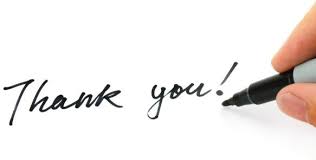 Jos Chathukulam
Director
Centre for Rural Management (CRM)
Kottayam , Kerala (India), email: joschathukulam@gmail.com
32